Unit 1 – Lesson 1 - ER
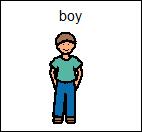 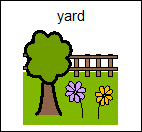 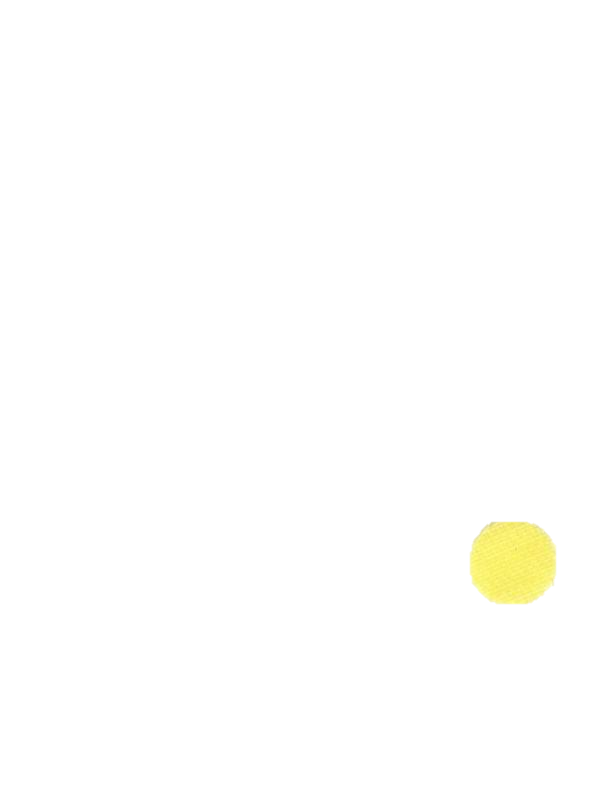 Saturdays and Teacakes
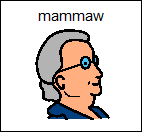 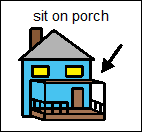 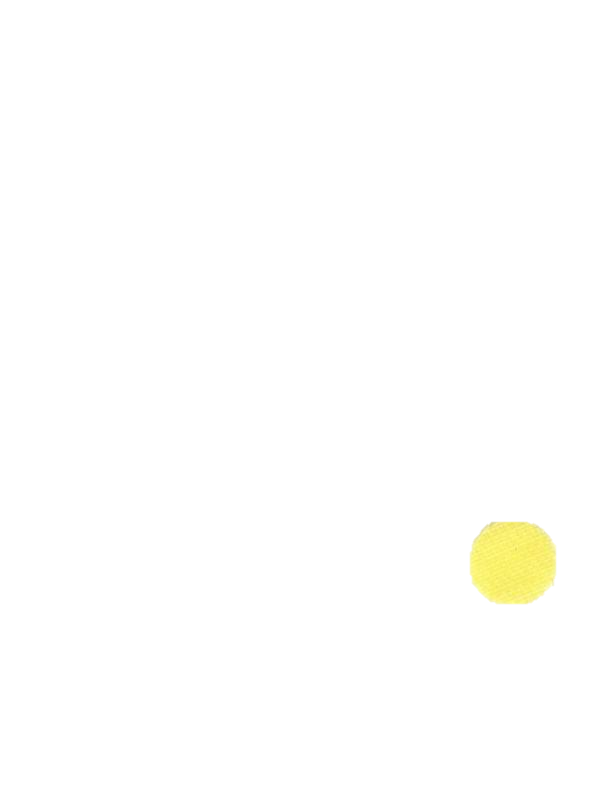 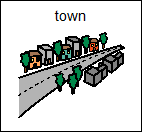 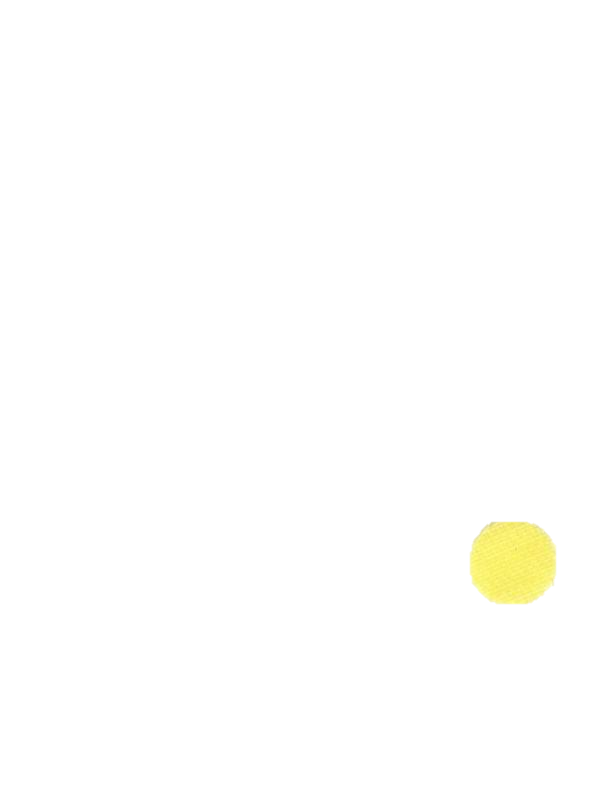 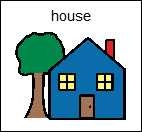 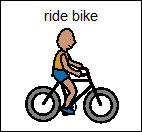 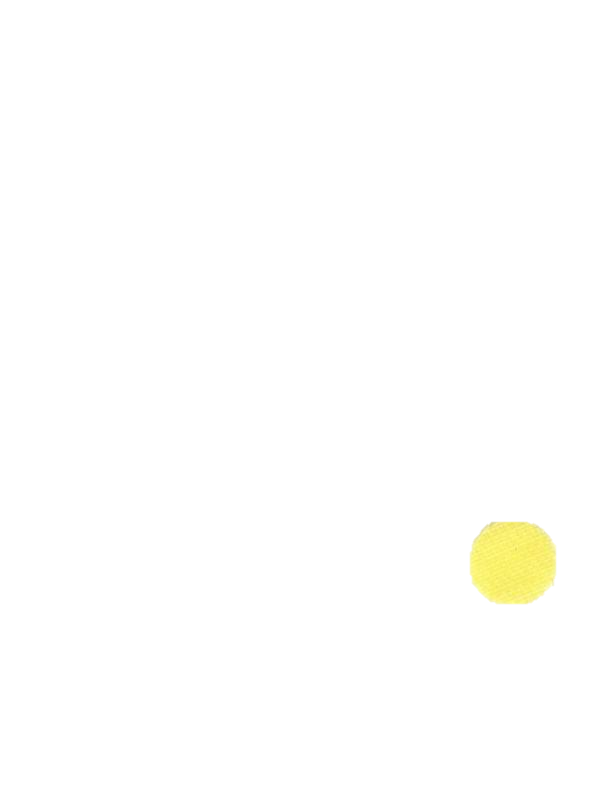 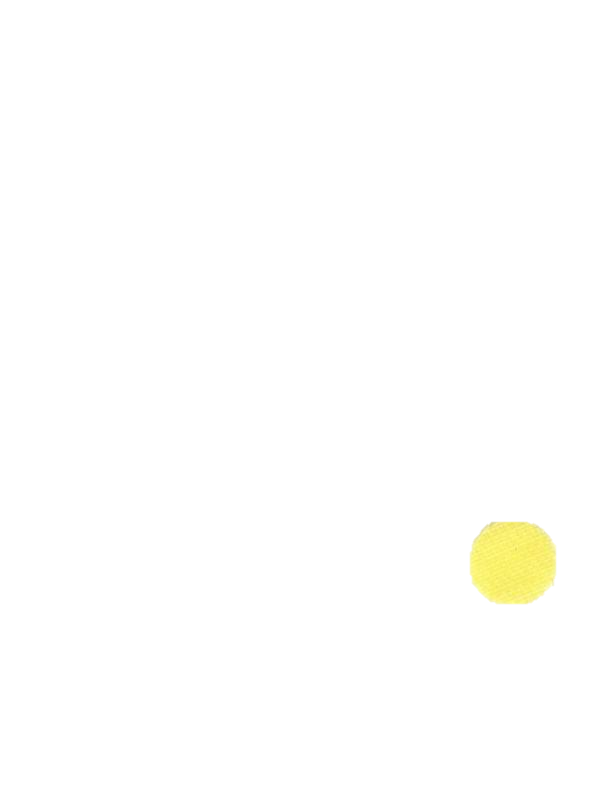 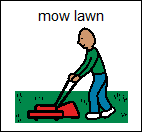 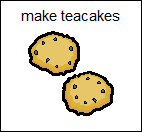 All symbols: with permission
From Mayer-Johnson Dynavox